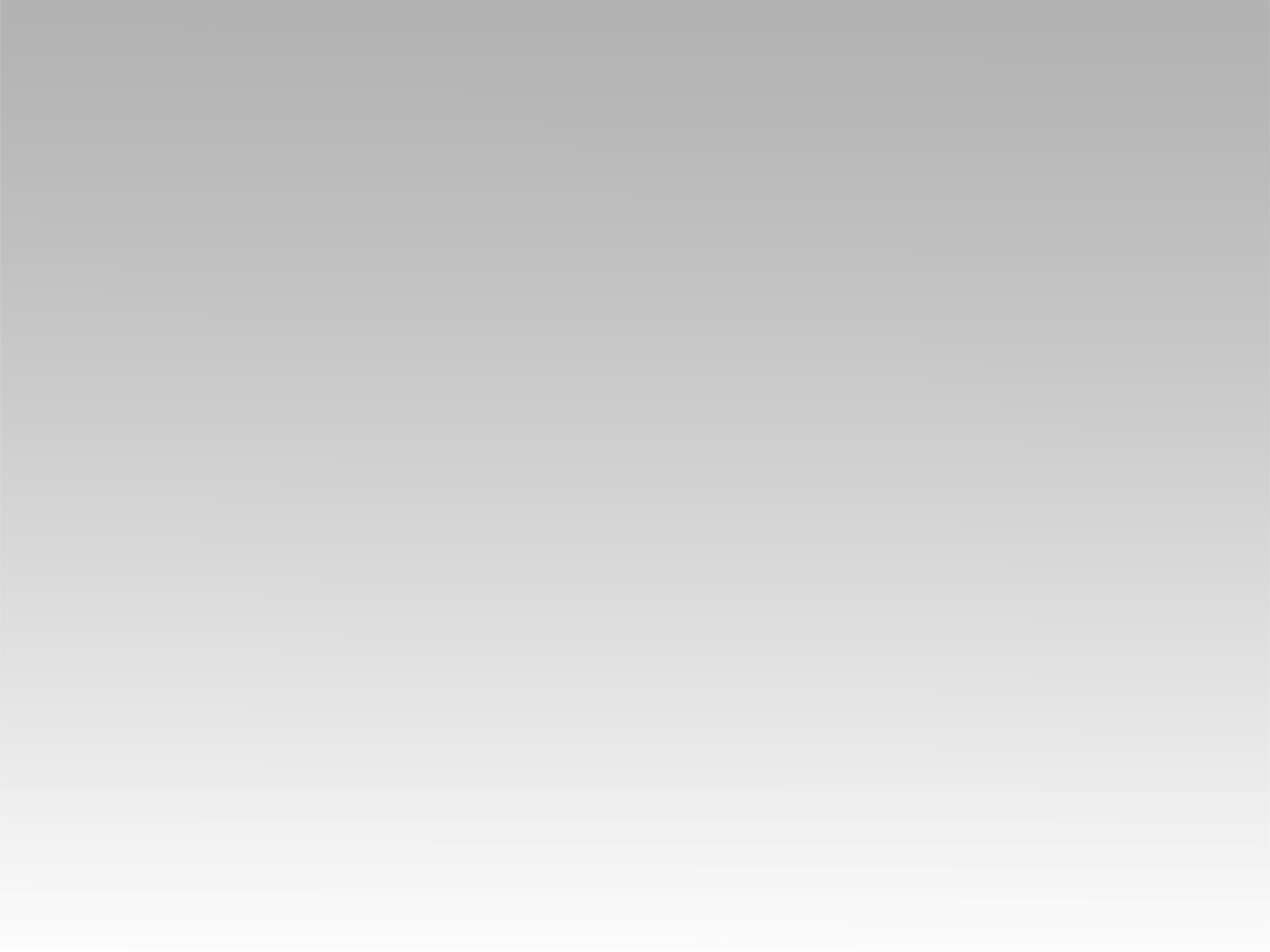 ترنيمة
قد قلت انت سيدي
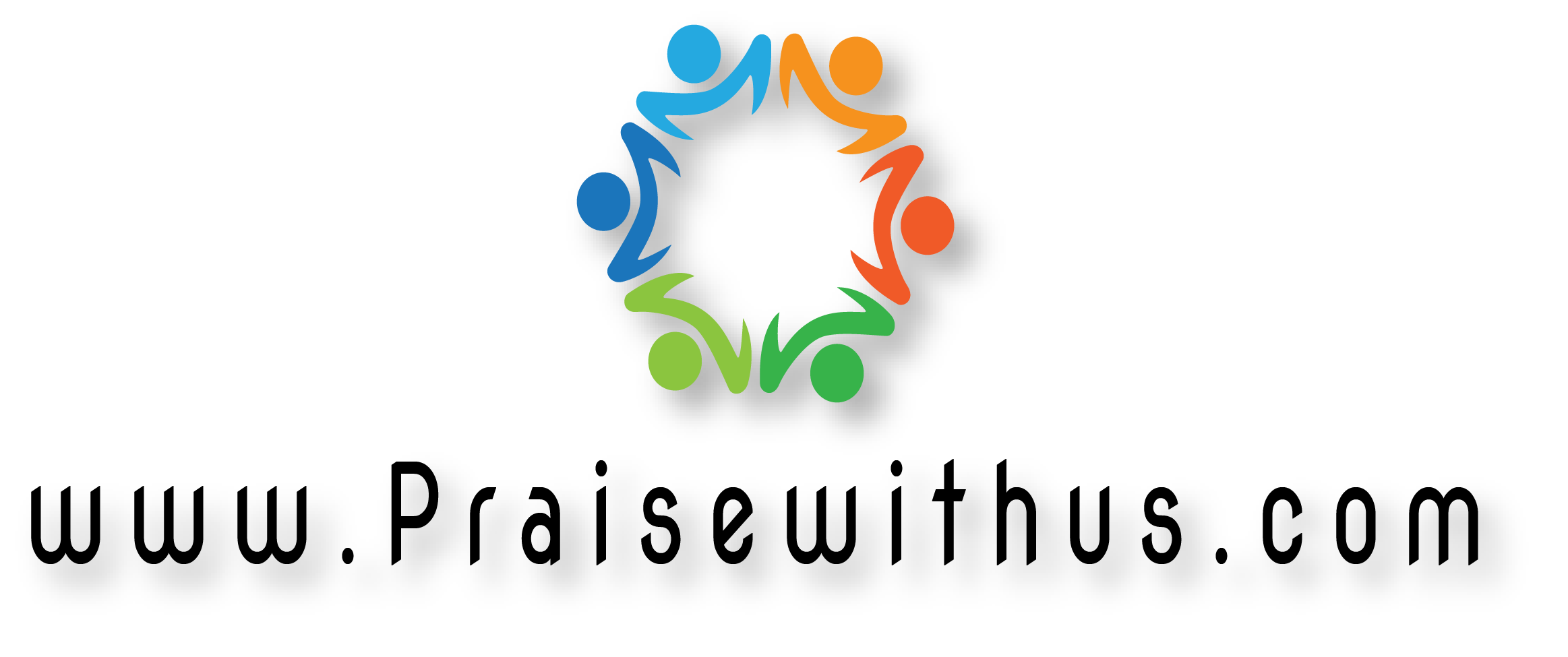 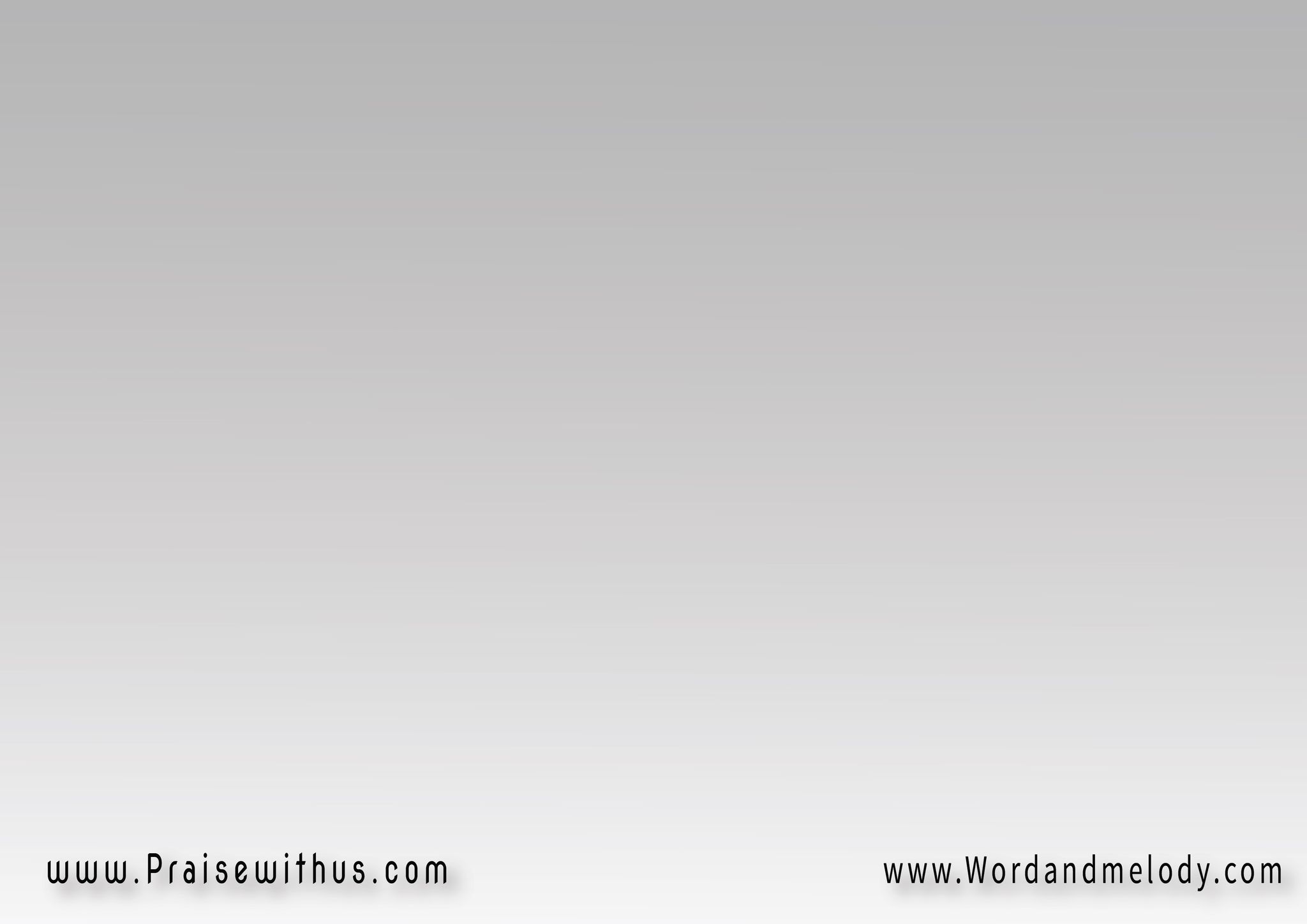 1- قَدْ قُلْتَ أنتَ سَيِّــدي
وَوَعْدُكَ أميـنْفَكُنْ دَواماً مُرْشِــــدي
للخَيْرِ يامُعينْ
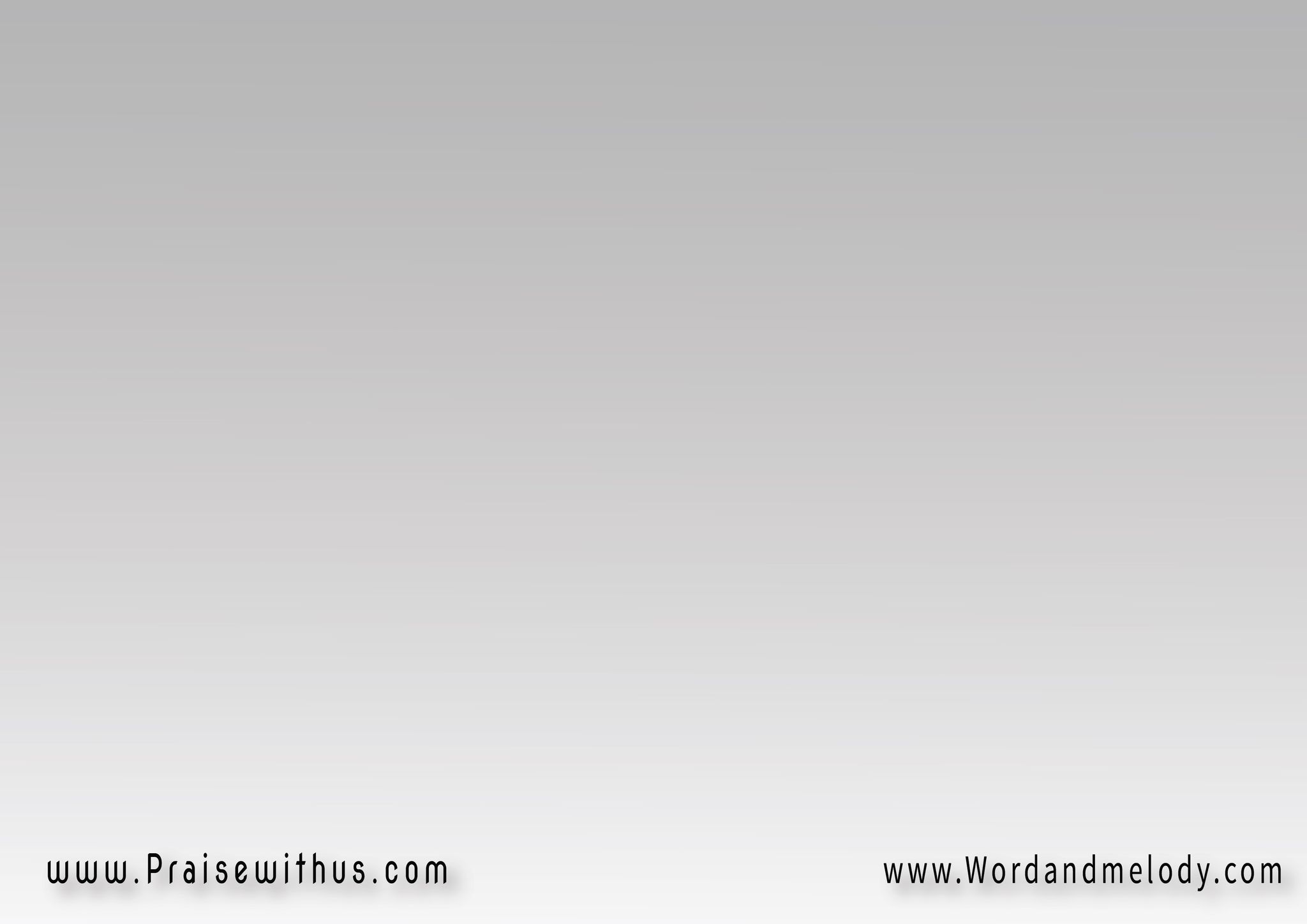 القرار:
كَيْفَ أخافُ سَيِّدي
وَأنتَ خَلْفَ الغَيْمَةِوَأنتَ رَبِّي مُنْقِذي
مِنْ كُلِّ مِحْنَـــــــــةِ
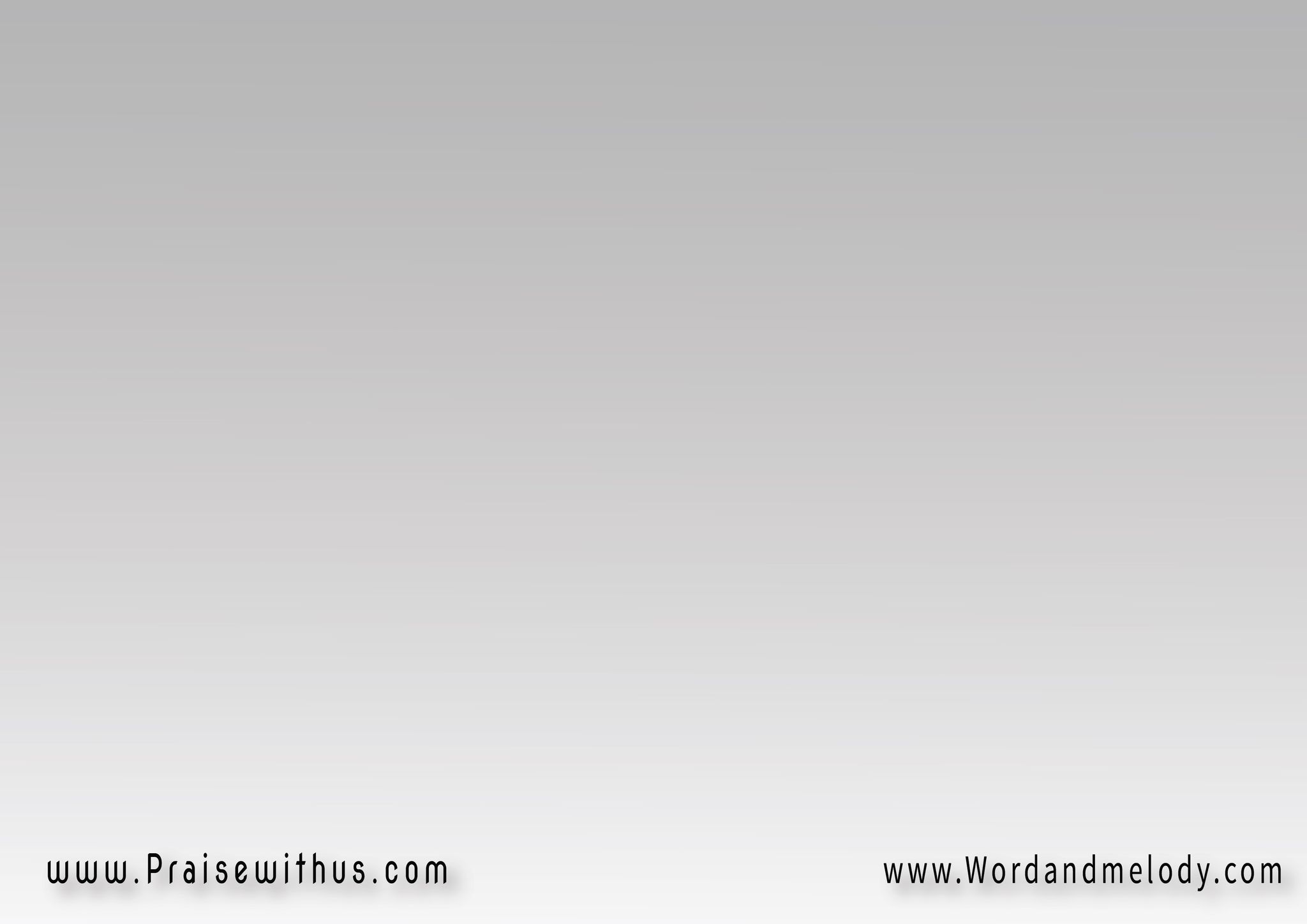 2- تَأتي الرِّياحُ وَالهُمومْ   تَمْلأُنــــي آلامْلَكِنَّكَ الرَّبُّ الرَّحُـــــومْ   
تَفِيضُ بالسَّلامْ
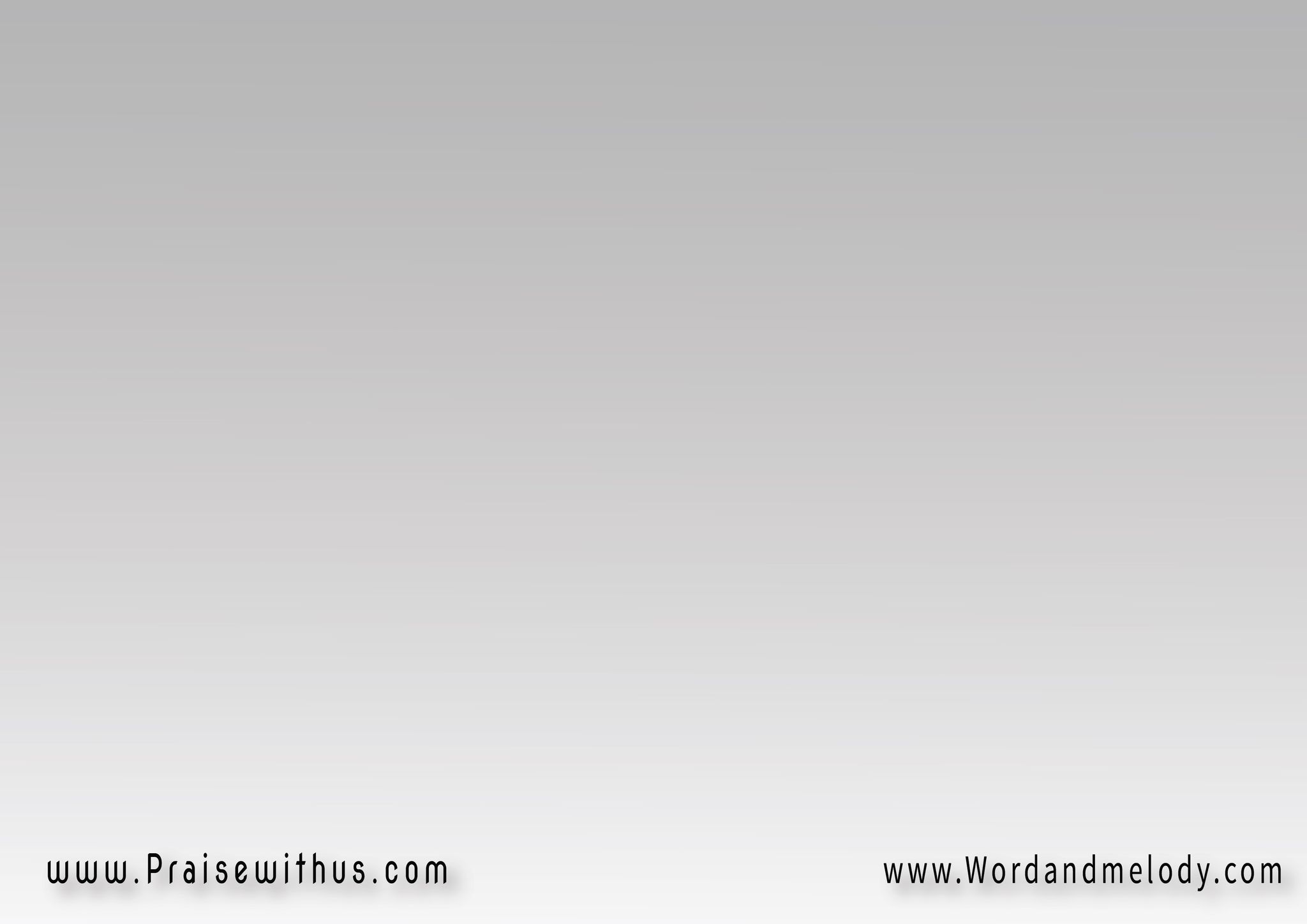 القرار:
كَيْفَ أخافُ سَيِّدي
وَأنتَ خَلْفَ الغَيْمَةِوَأنتَ رَبِّي مُنْقِذي
مِنْ كُلِّ مِحْنَـــــــــةِ
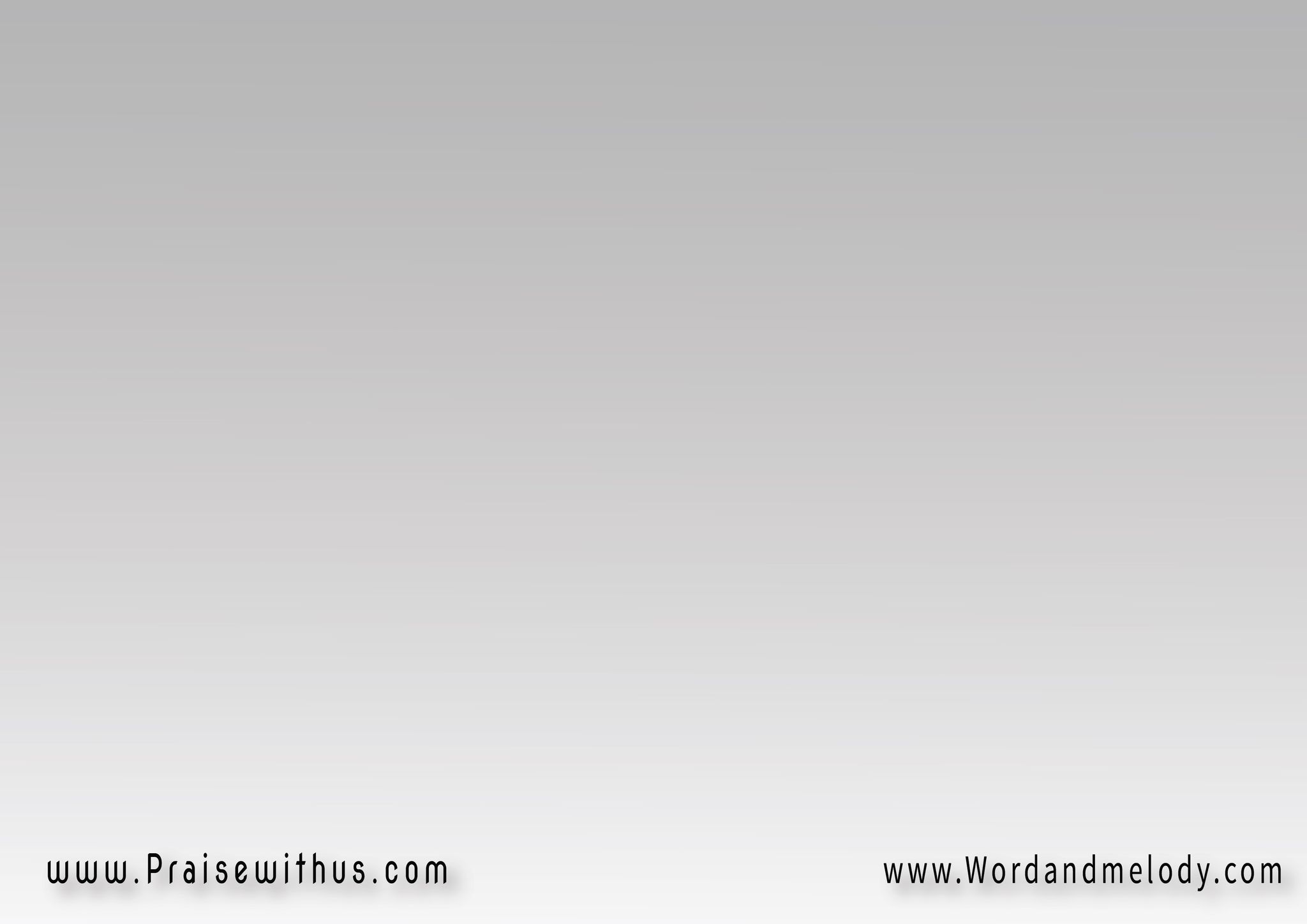 3- وَعِنْدَ كَثْرَةِ الدُّموعْ
وَشِدَّةِ الأحْــزانْأراكَ قُرْبي يايَسُـــوع
تَجودُ بالإحْسَـانْ
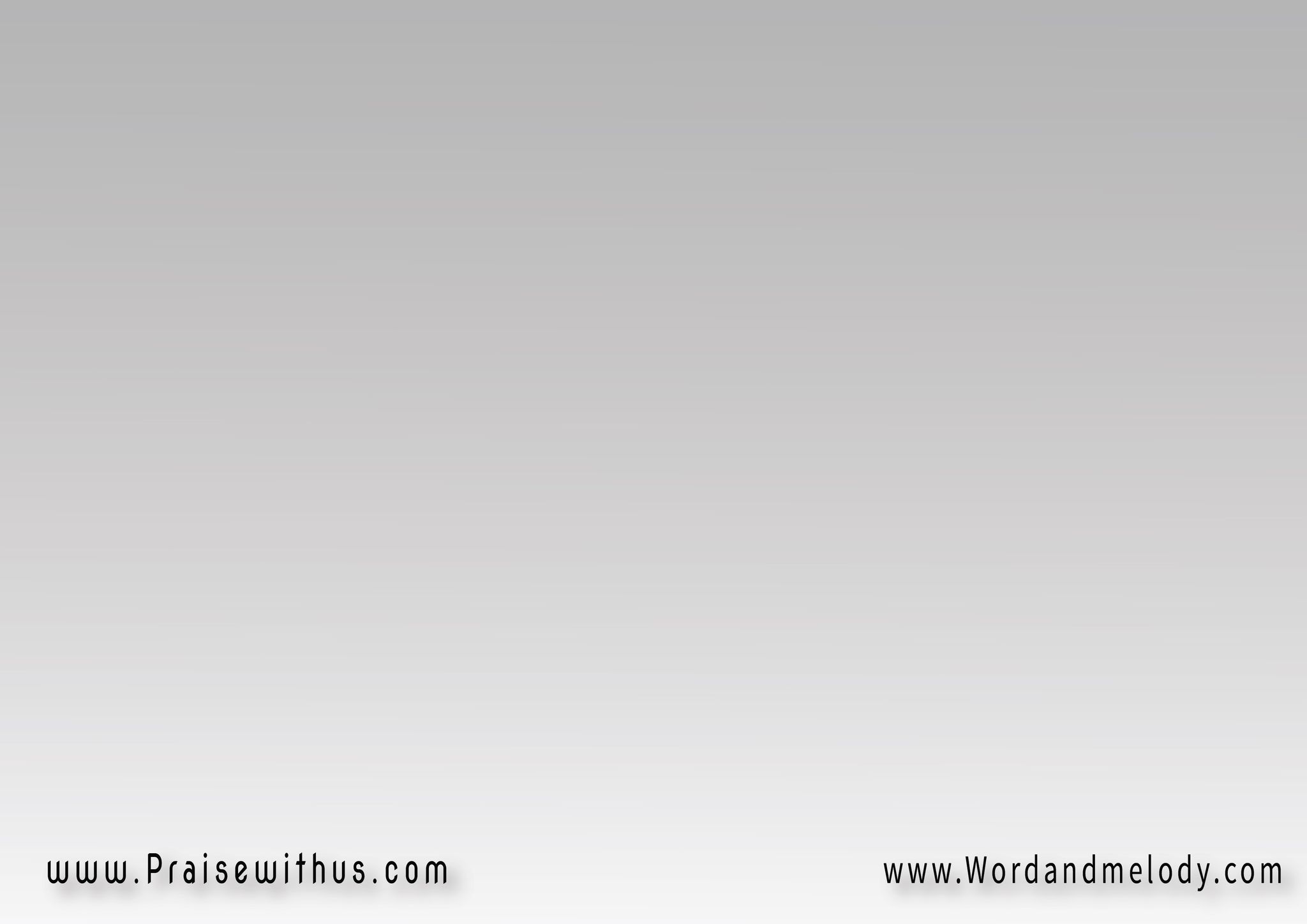 القرار:
كَيْفَ أخافُ سَيِّدي
وَأنتَ خَلْفَ الغَيْمَةِوَأنتَ رَبِّي مُنْقِذي
مِنْ كُلِّ مِحْنَـــــــــةِ
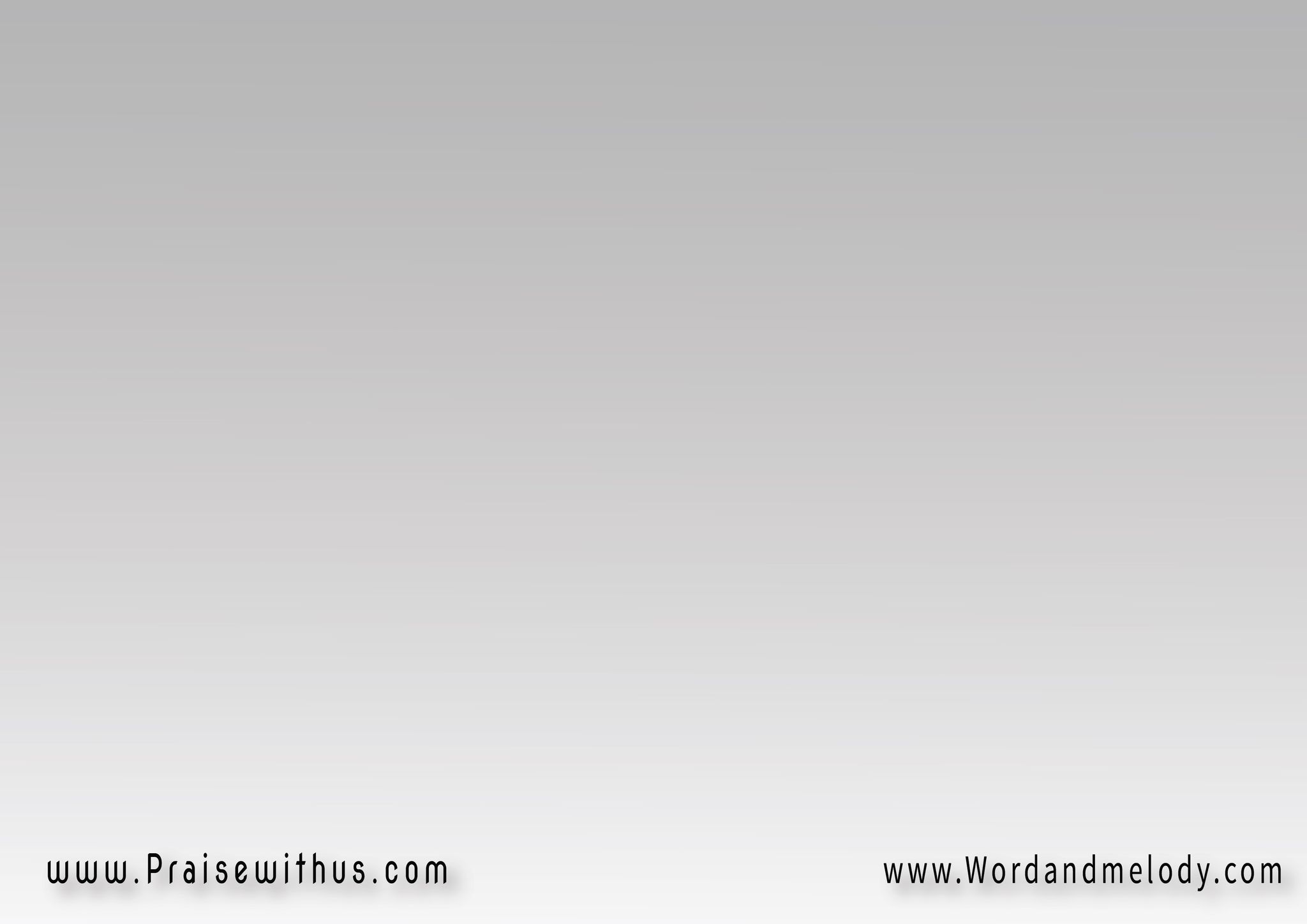 4- فالمَوْتُ لا يُرْعِبُني   
فَهْوَ لِيَ انتِصارْماذا إذاً يُخِيفُنـــــــي   
يَسُوعُ في انتِظارْ
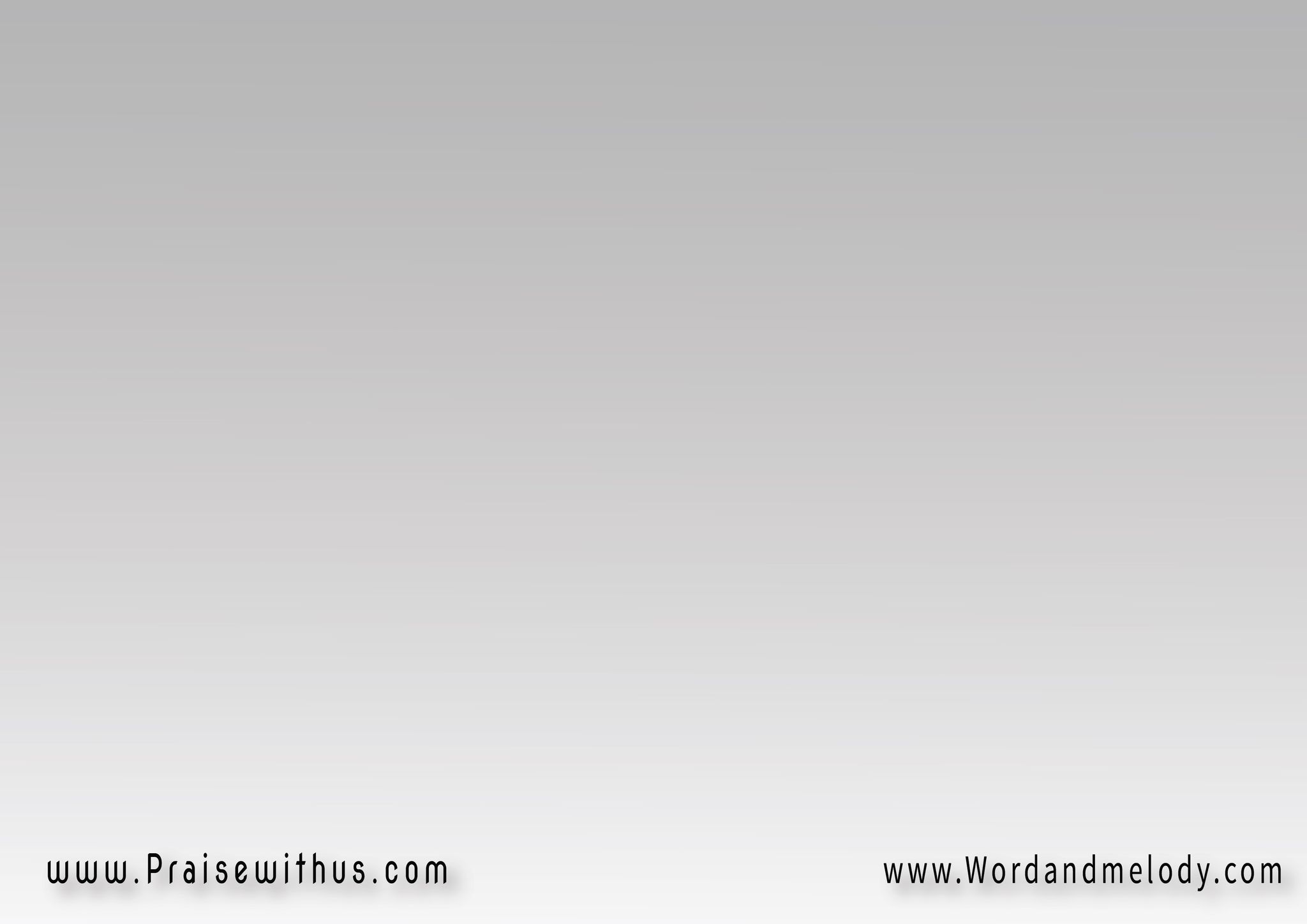 القرار:
كَيْفَ أخافُ سَيِّدي
وَأنتَ خَلْفَ الغَيْمَةِوَأنتَ رَبِّي مُنْقِذي
مِنْ كُلِّ مِحْنَـــــــــةِ
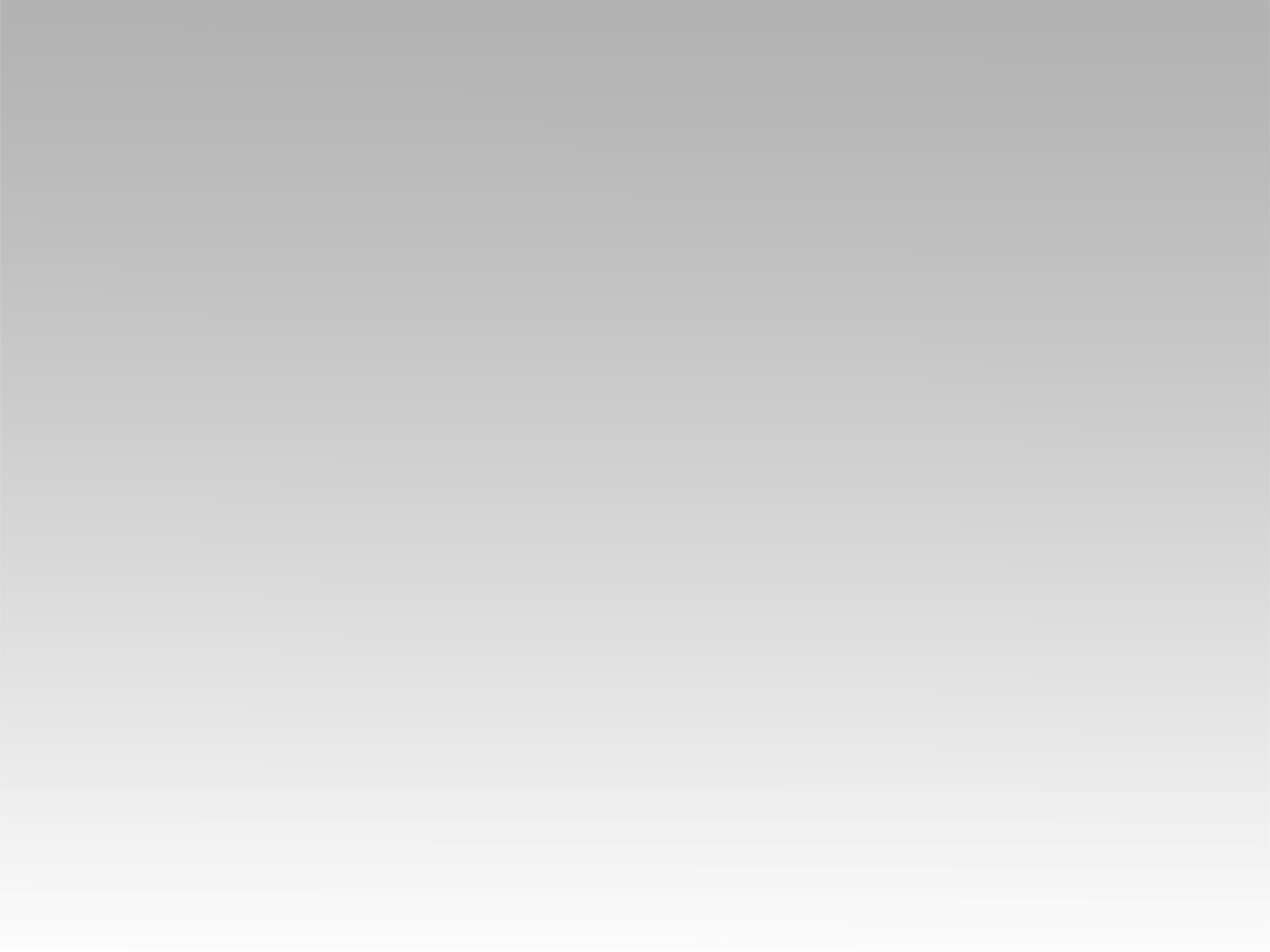 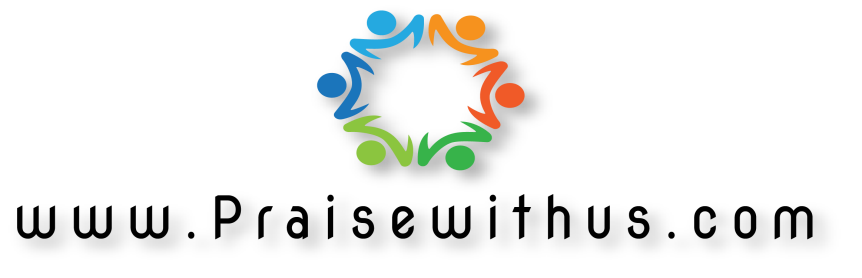